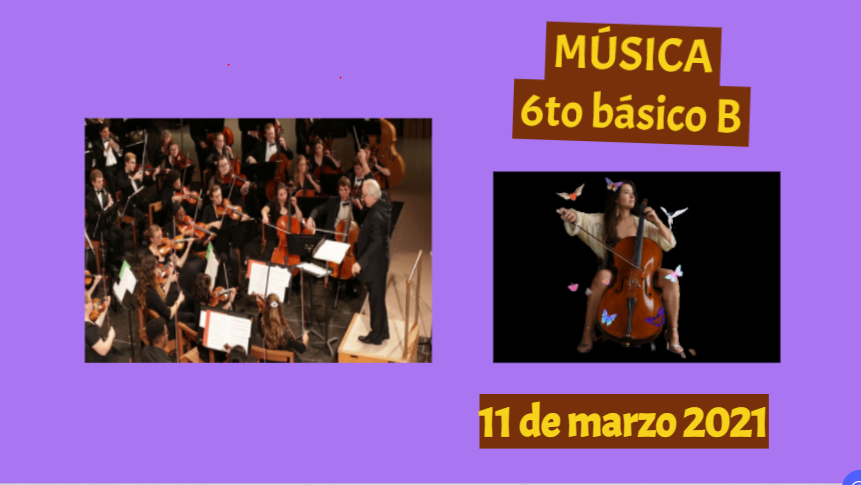 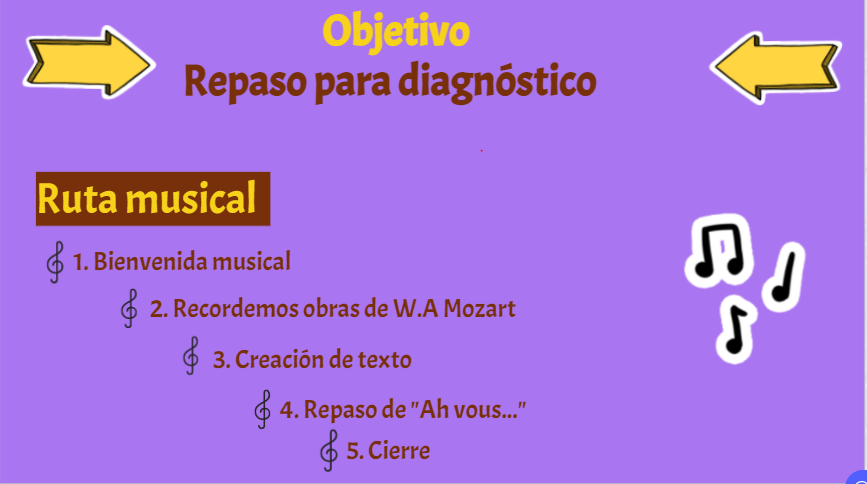 Link Genialy
https://view.genial.ly/604a0b733b77f00d7e90e3ef/presentation-6-basico-b-11-3